石田潤一郎・玉田康成『情報とインセンティブの経済学』有斐閣講義用スライド
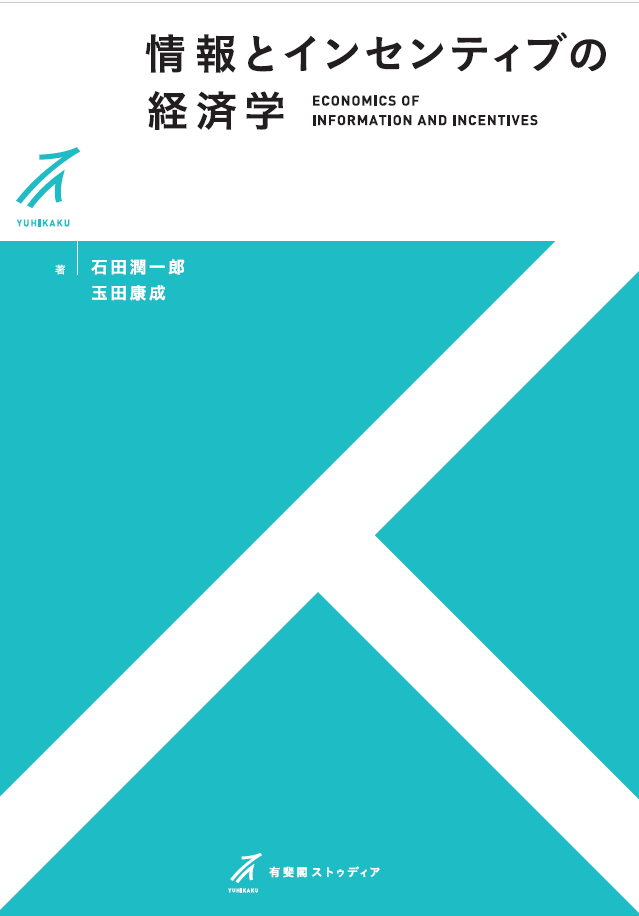 © 2020, J. Ishida and Y. Tamada
第１章期待効用理論とリスク分担
2
図1. 1　株主と経営者の関係
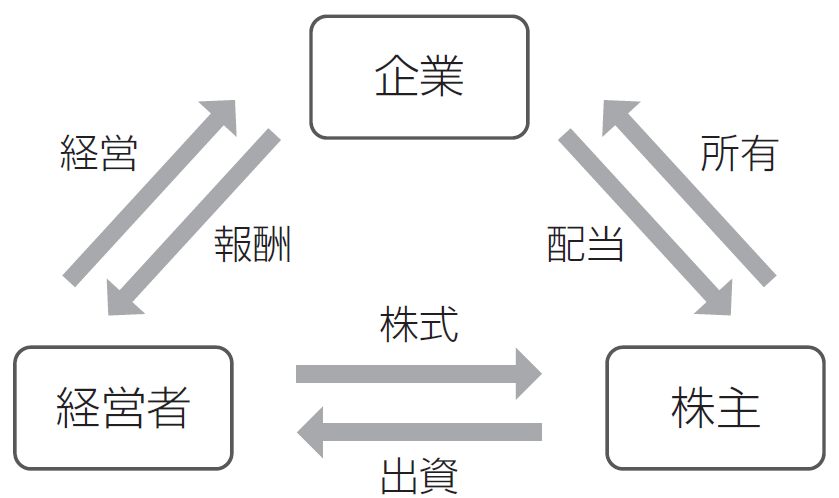 図1. 2　不確実な収益と業績連動報酬
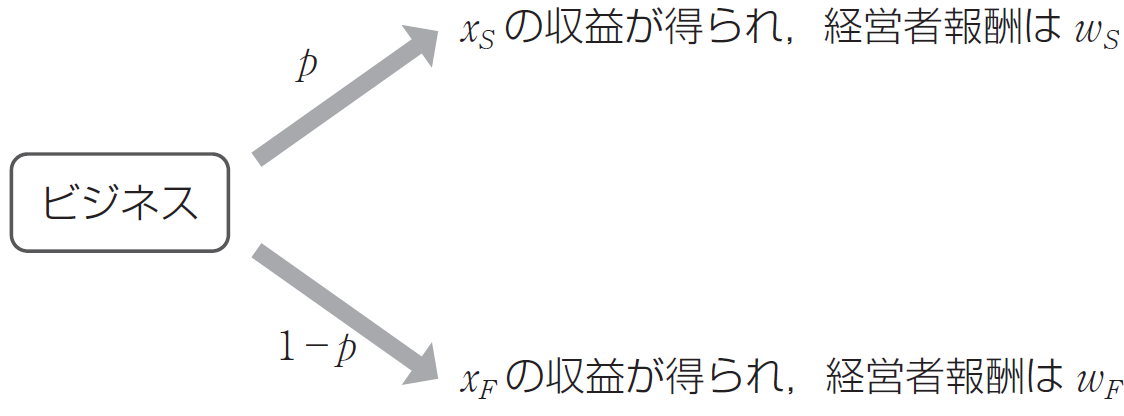 図1. 3　リスク回避的な場合
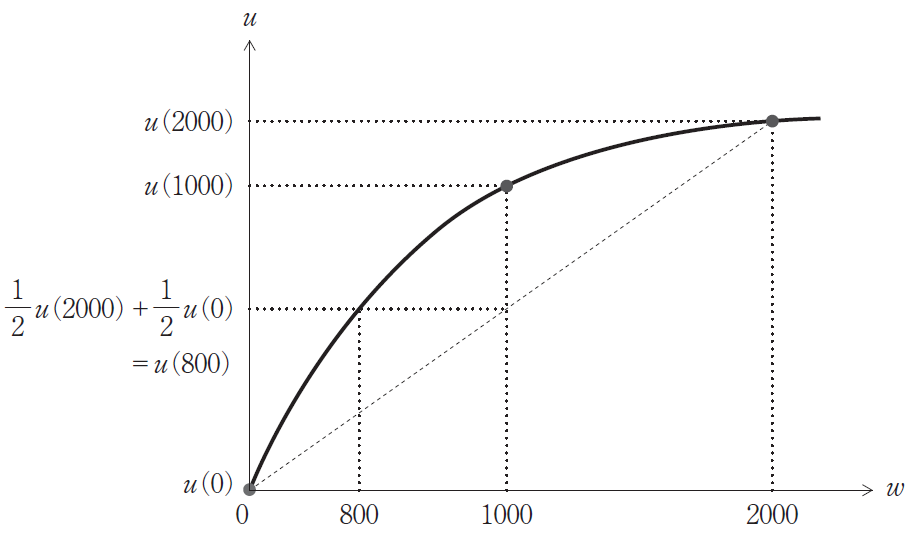 図1. 4　確実同値額とリスク・プレミアム
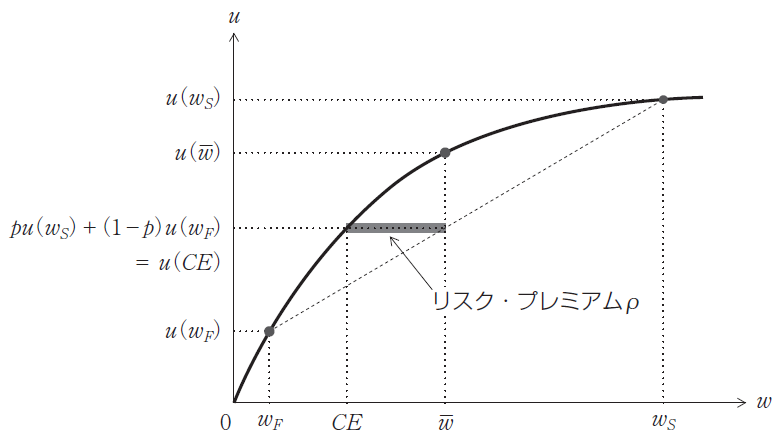 図1. 5　リスク中立的な場合
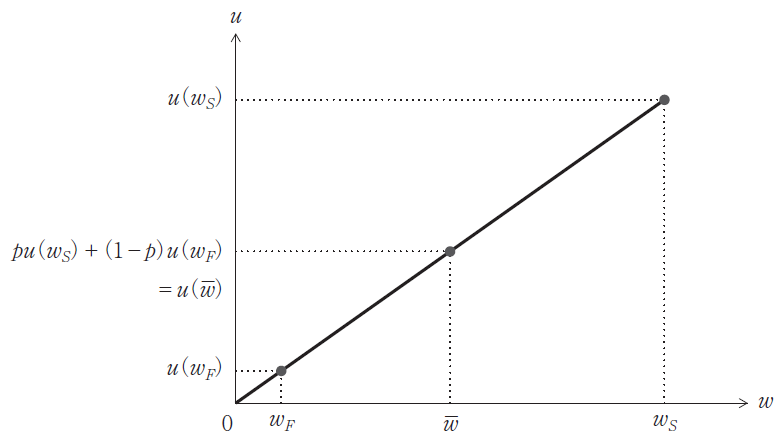